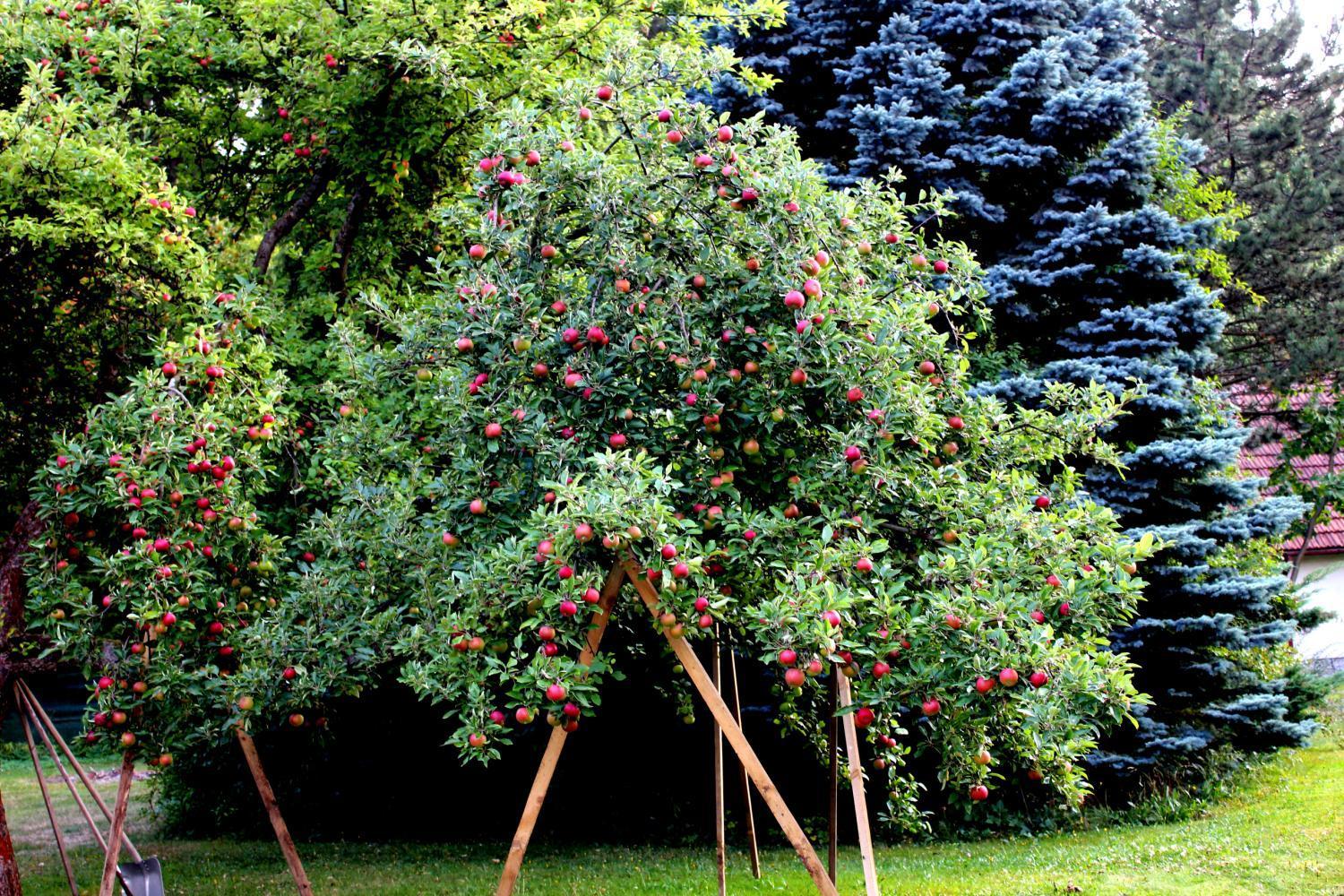 Jak žiji?? Při té zdravotní bídě hledám radosti na mé zahradě. Letošní rok nám nadělil v létě hodně tepla, ale také velikou úrodu ovoce.
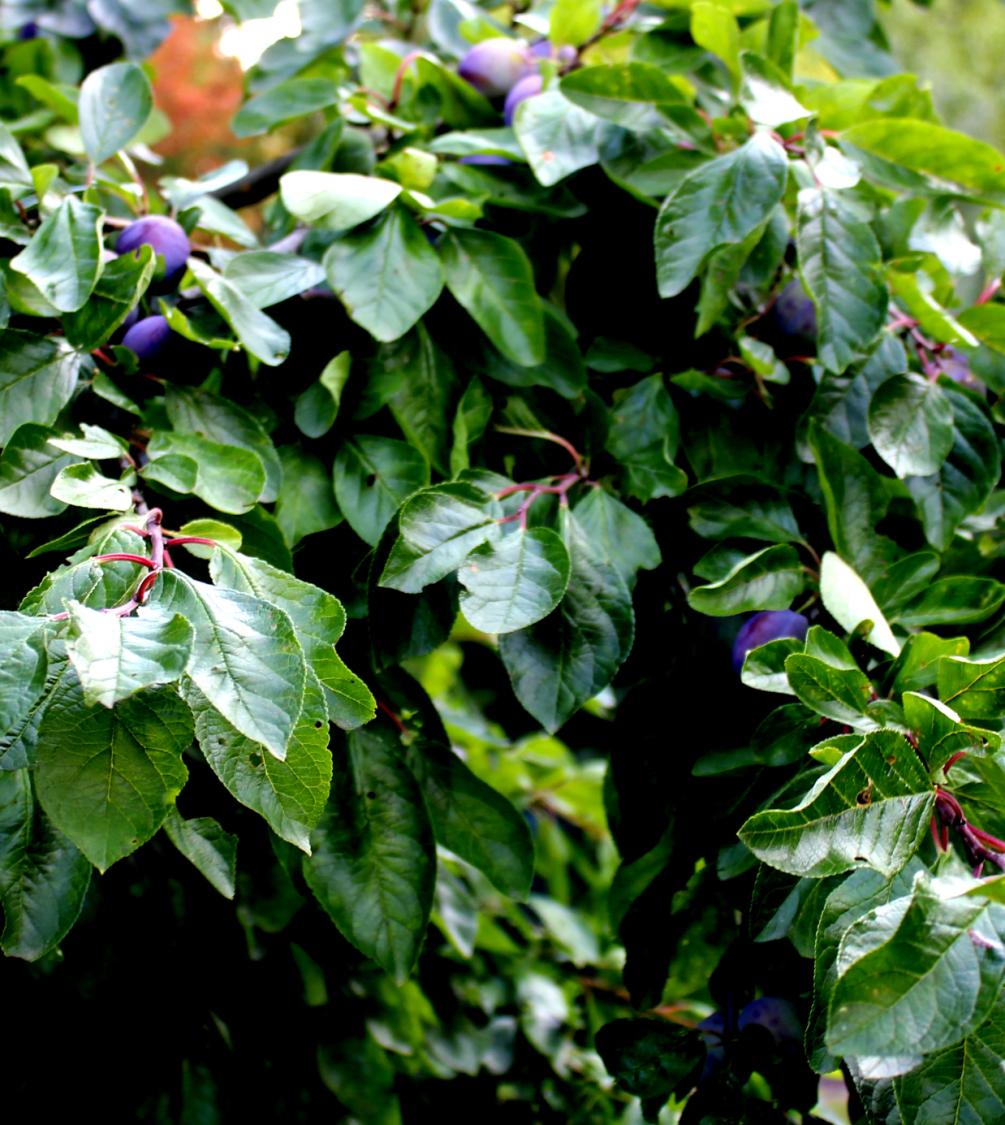 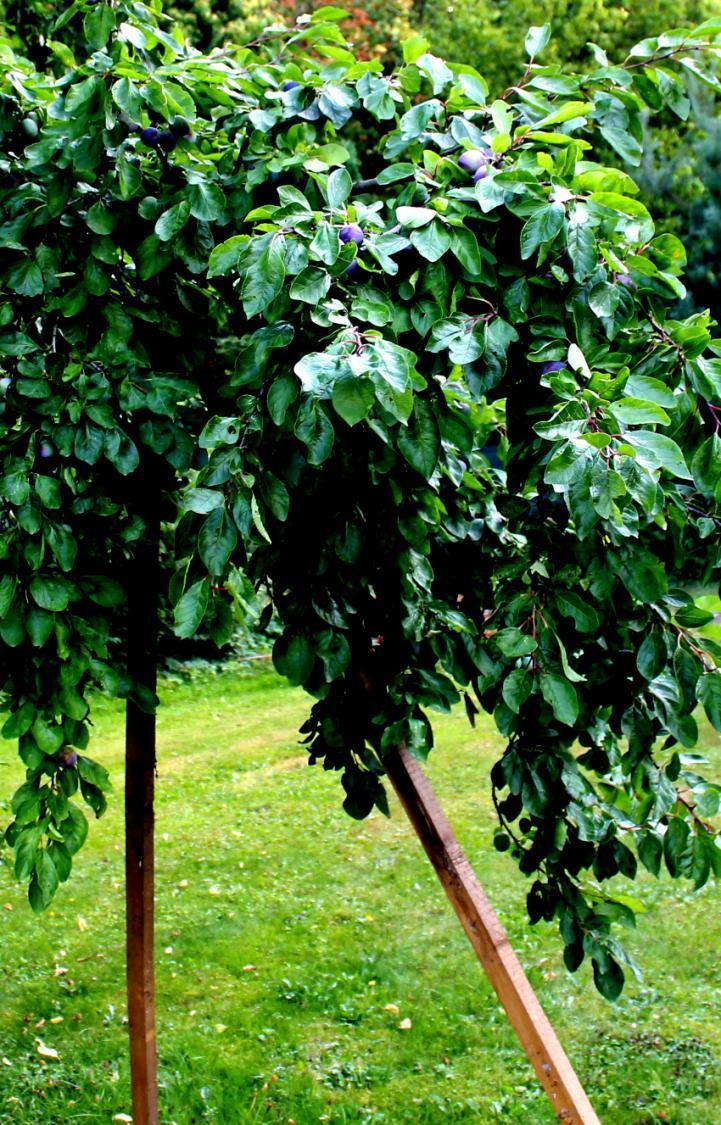 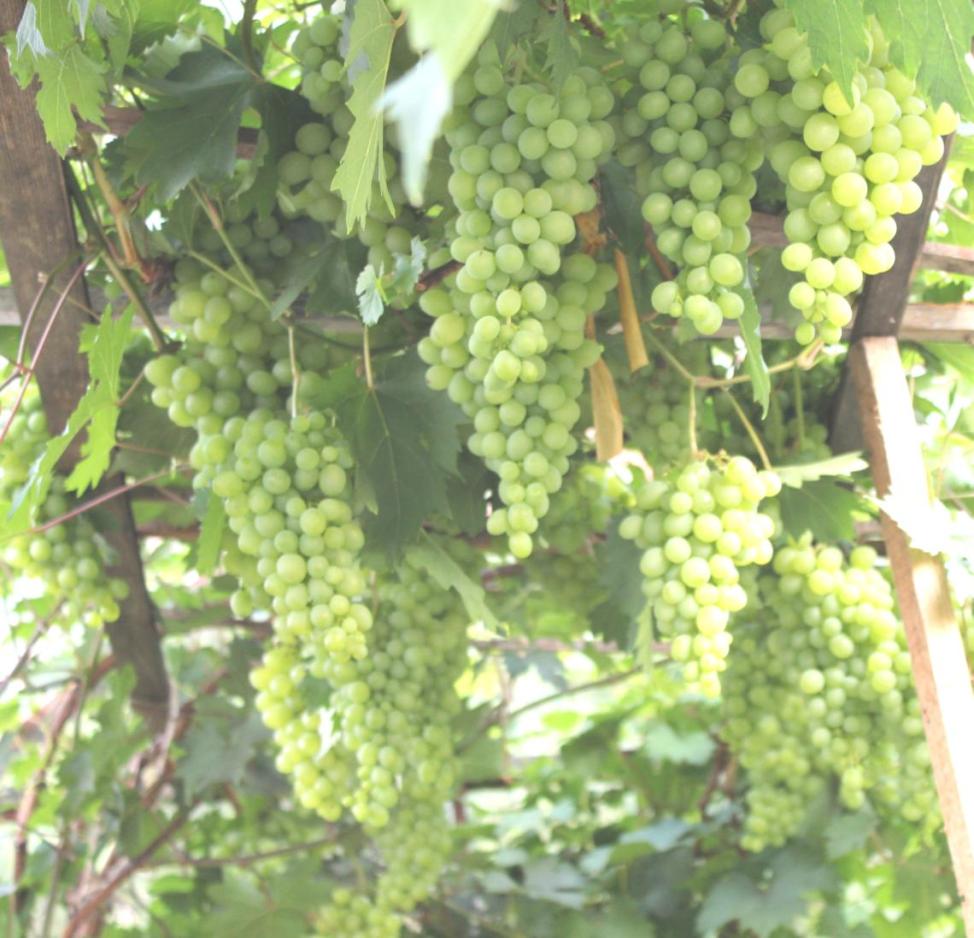 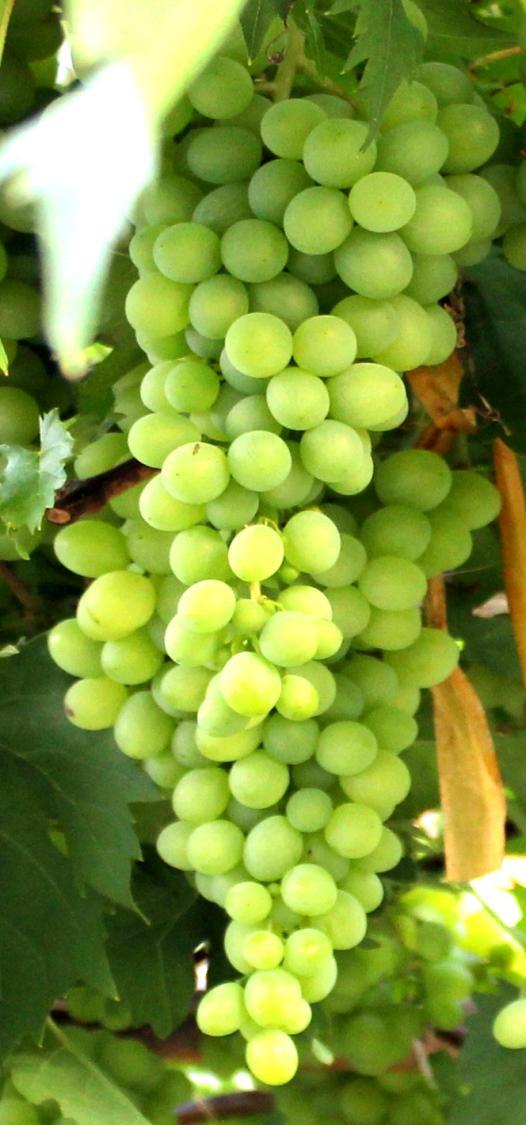 Také hroznů se mi letos hodně urodilo. S bratrem budeme dělat Burčák
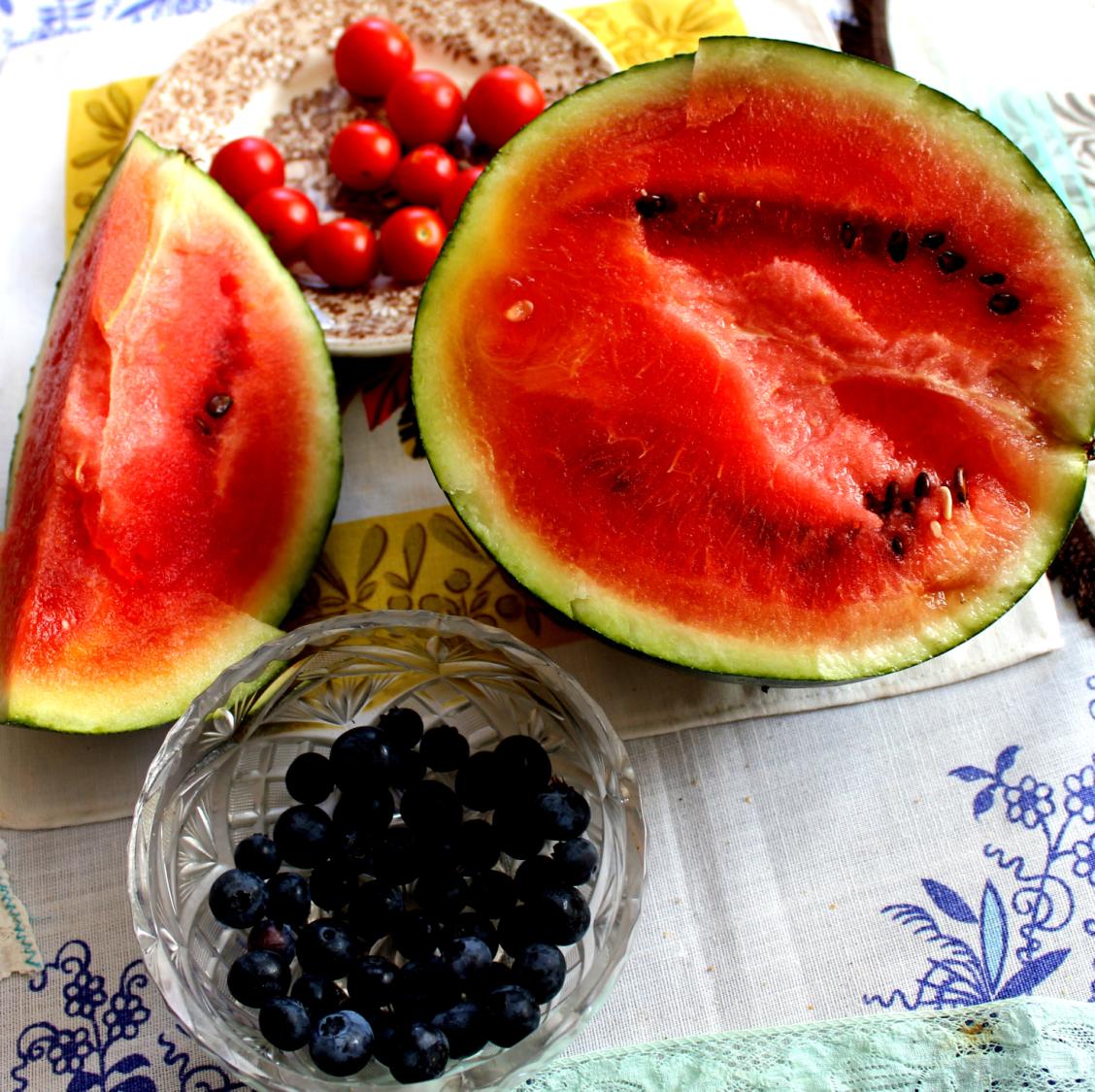 Došlo také na kanadské borůvky, přesto, že jsem je koupil na jaře, bylo jich strašná spousta. Včera došlo i na moje melouny. Jak vidíte, nádherně uzrály a jsou slaďoučké.
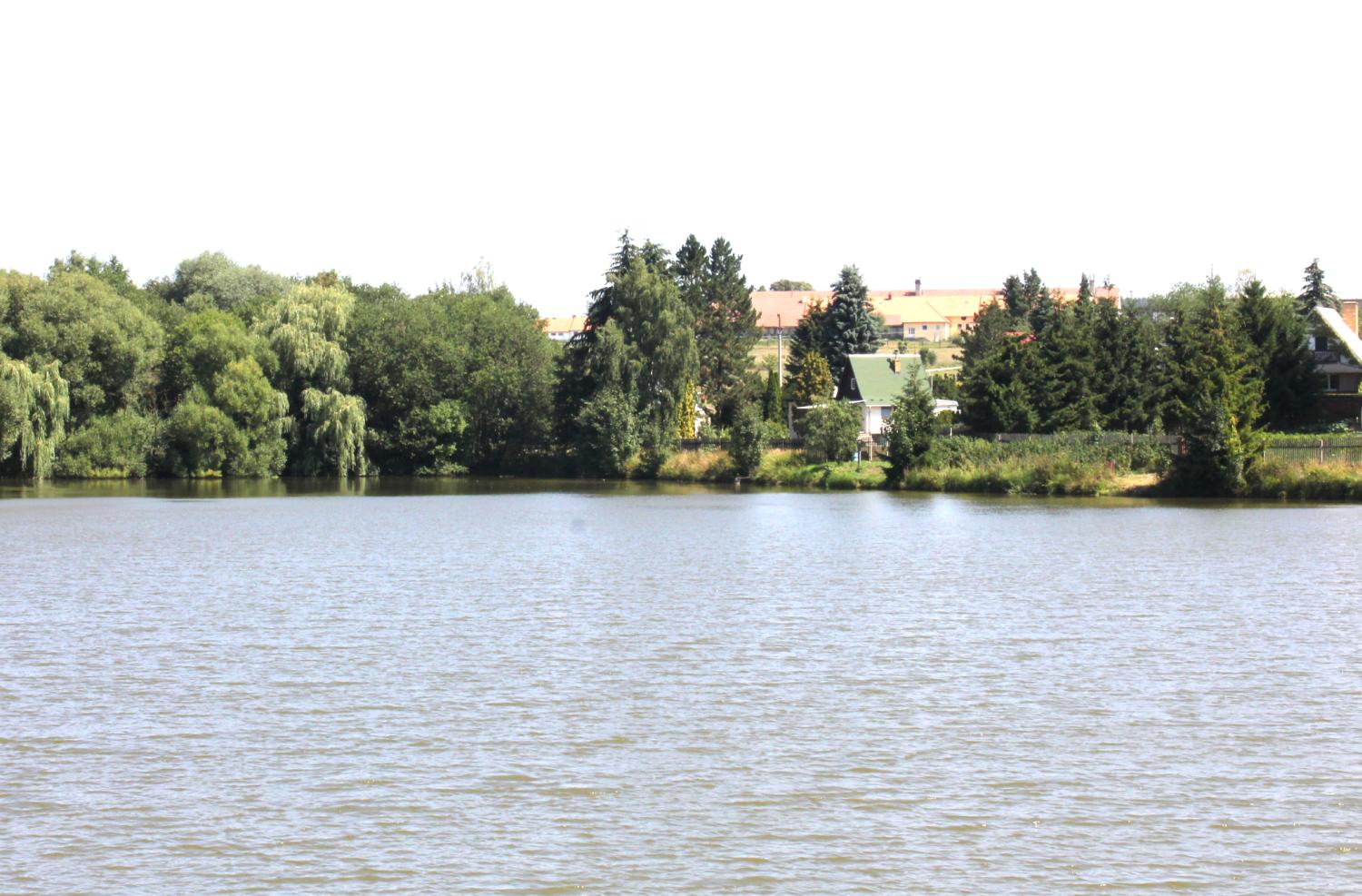 V pátek jsem zajel do Lipovce, zase pro tlačenku a jiné dobroty a nedalo mi to, musel jsem se zastavit u našeho rybníčku.
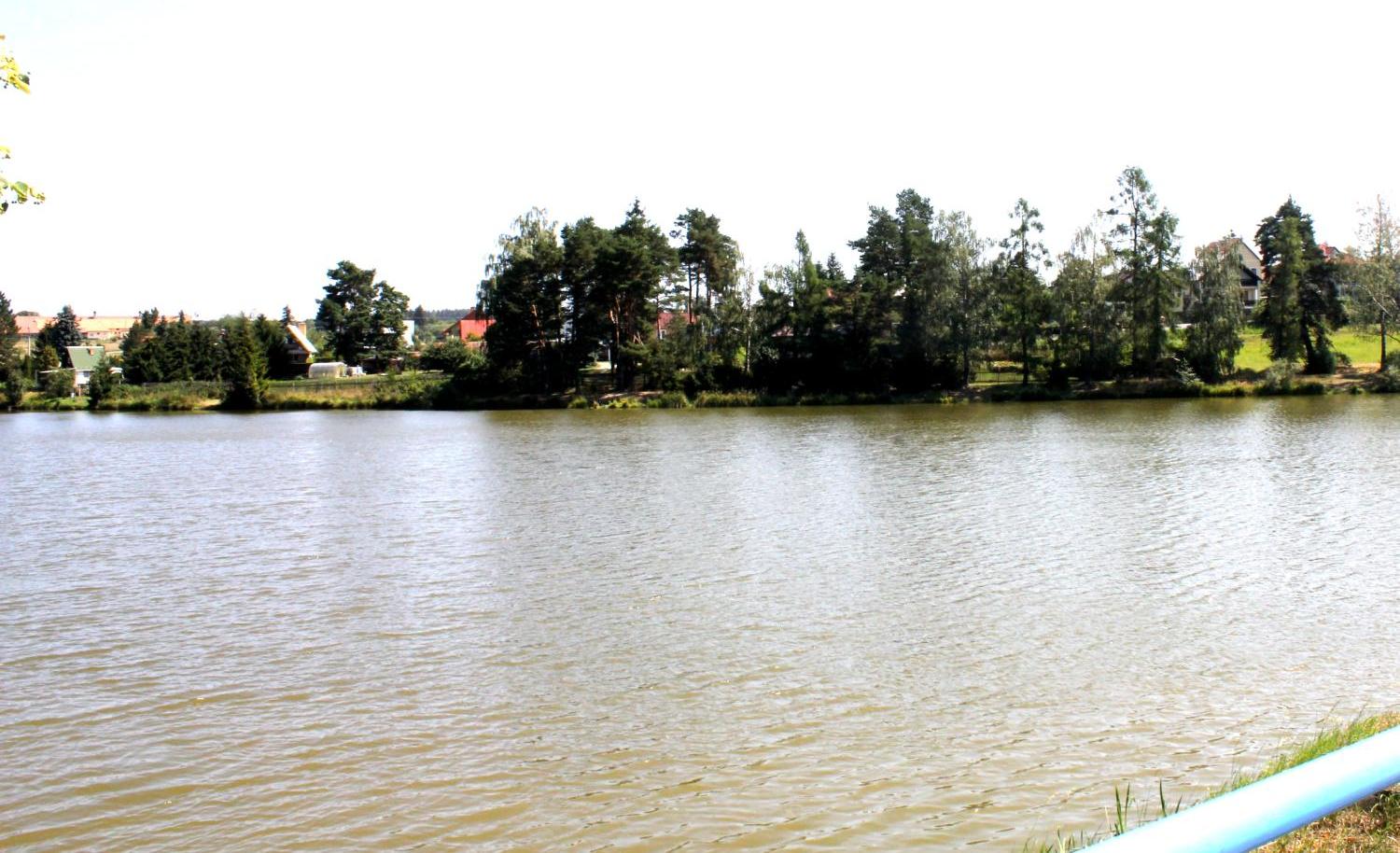 Přesto, že jsou velká sucha, náš rybníčekje stále pěkně plný
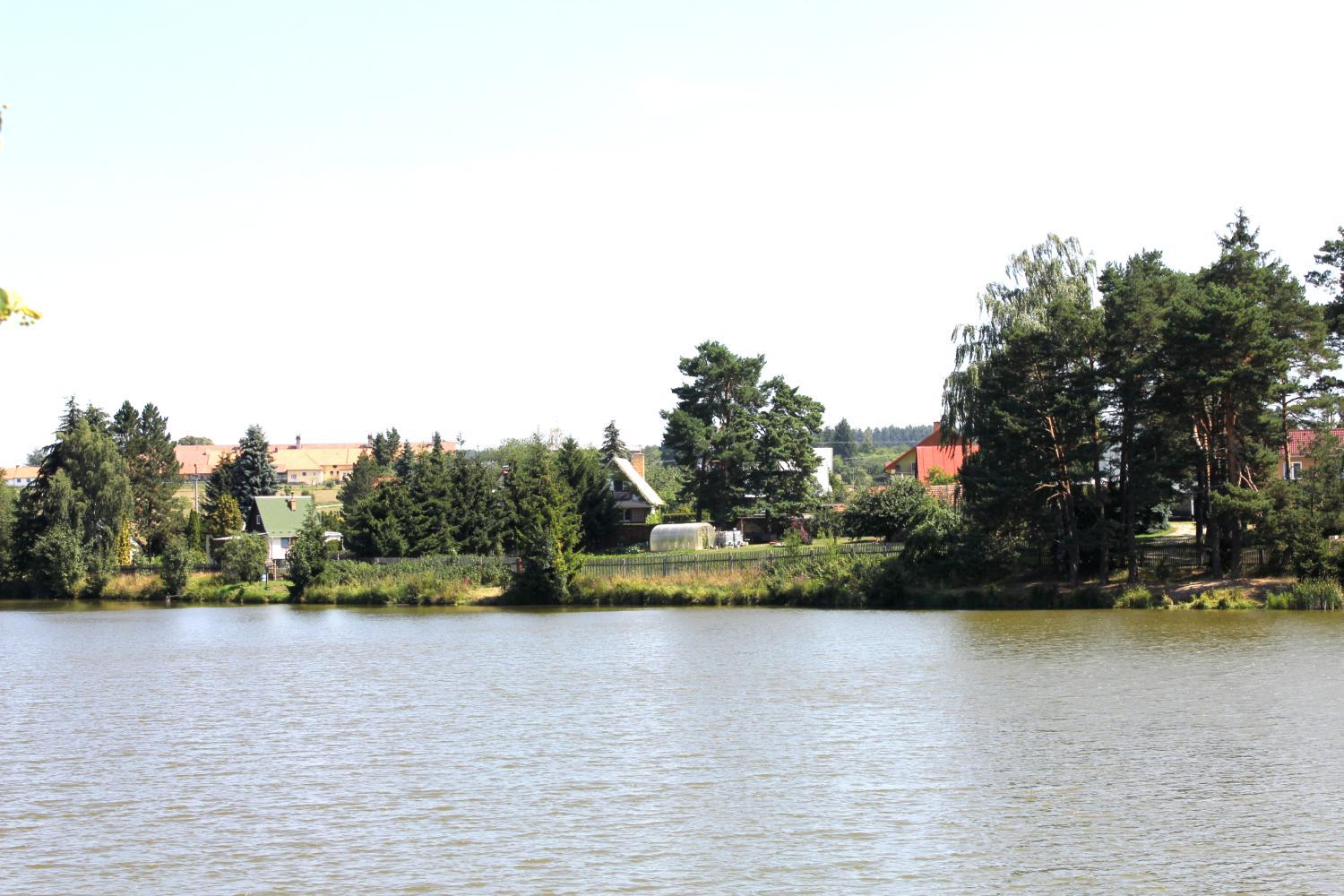 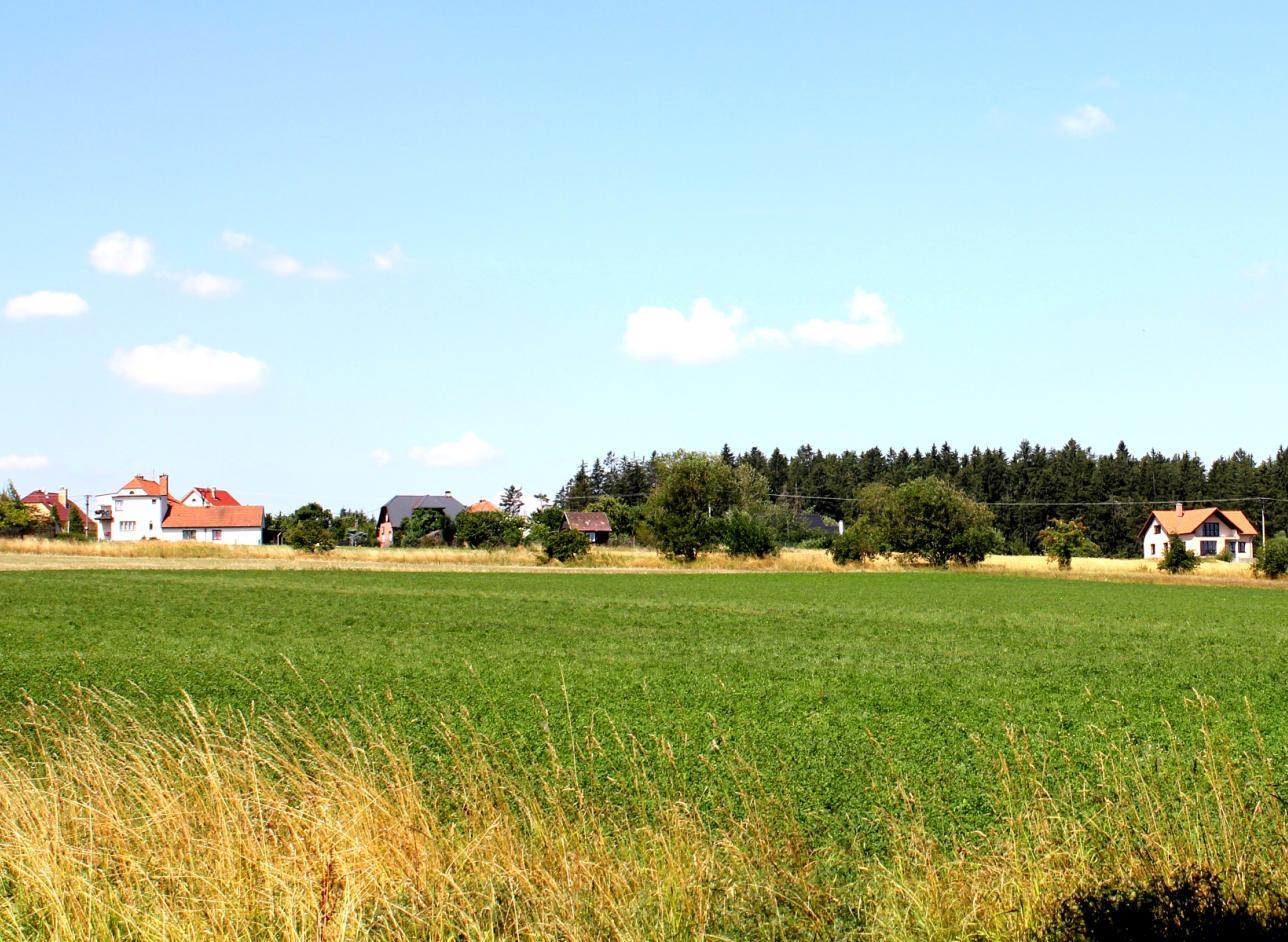 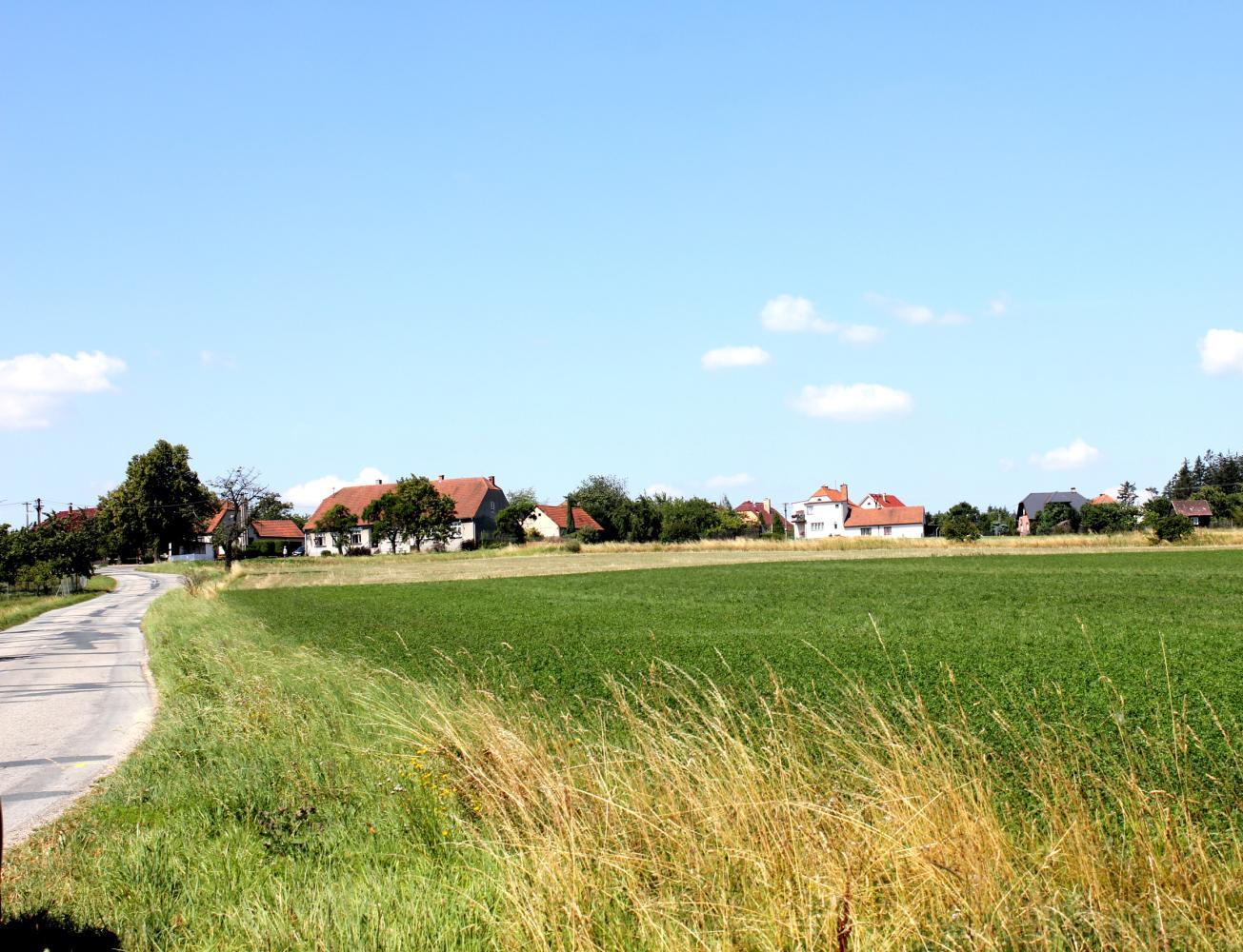 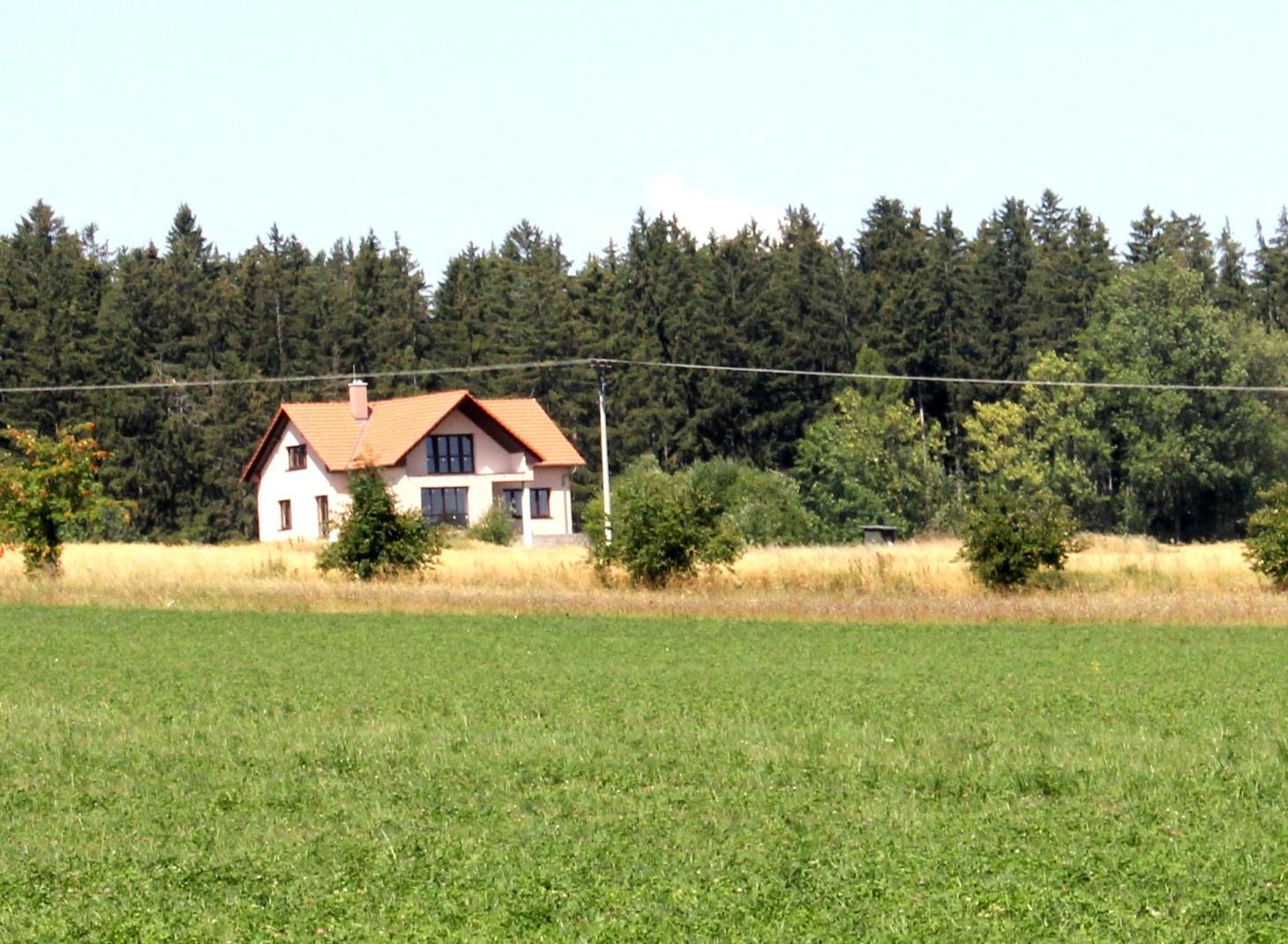 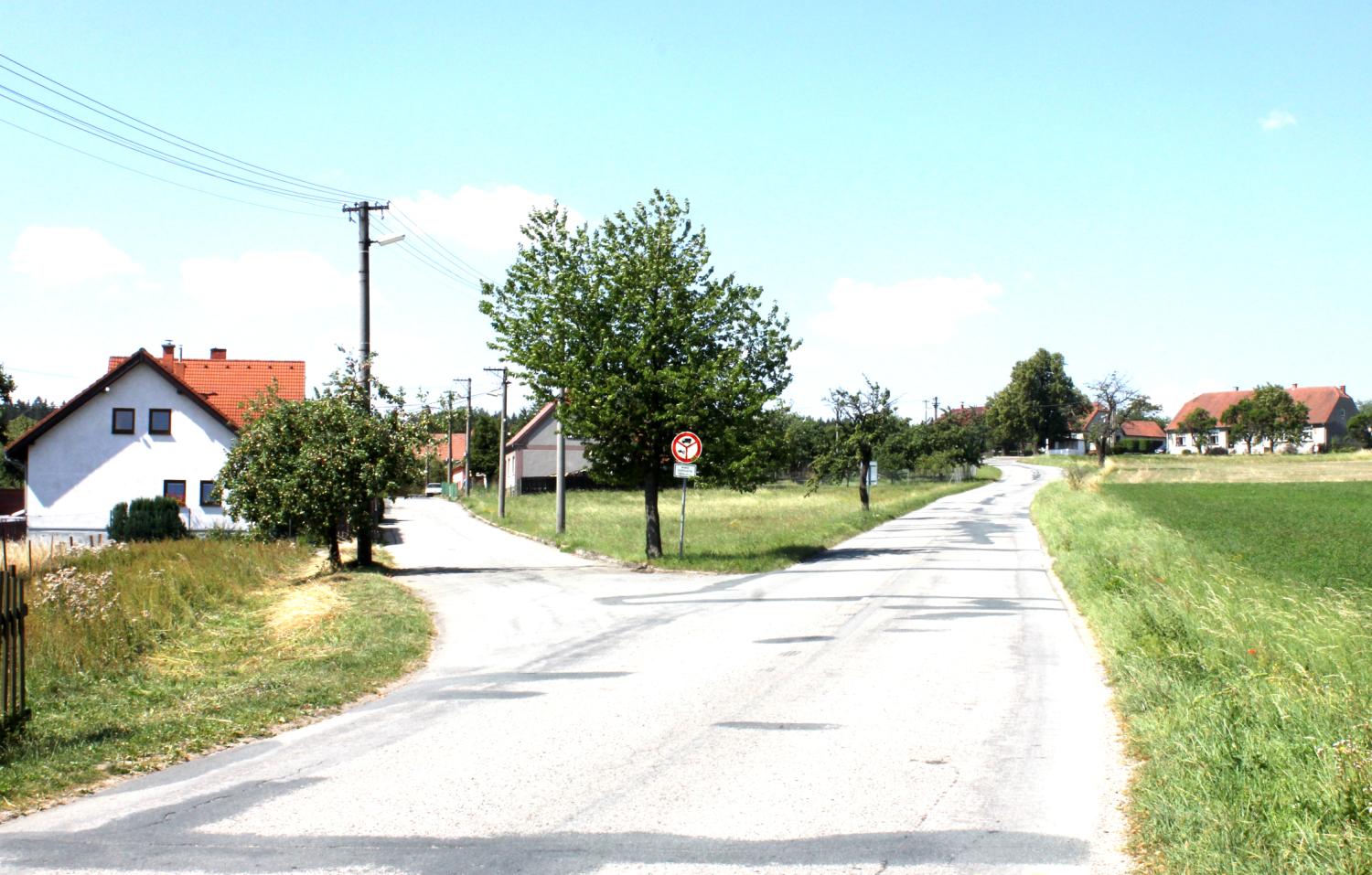 Pohled na Housko
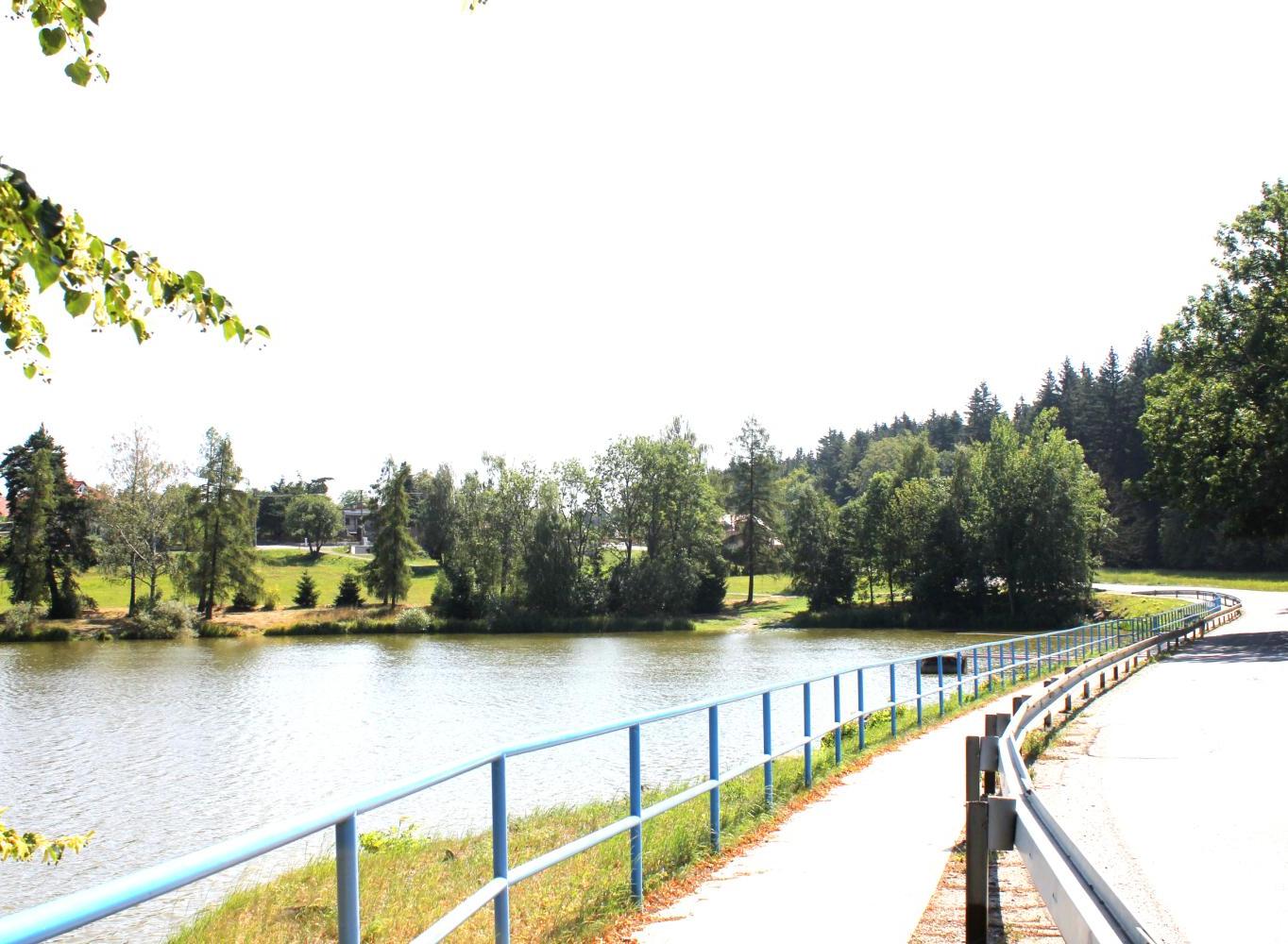 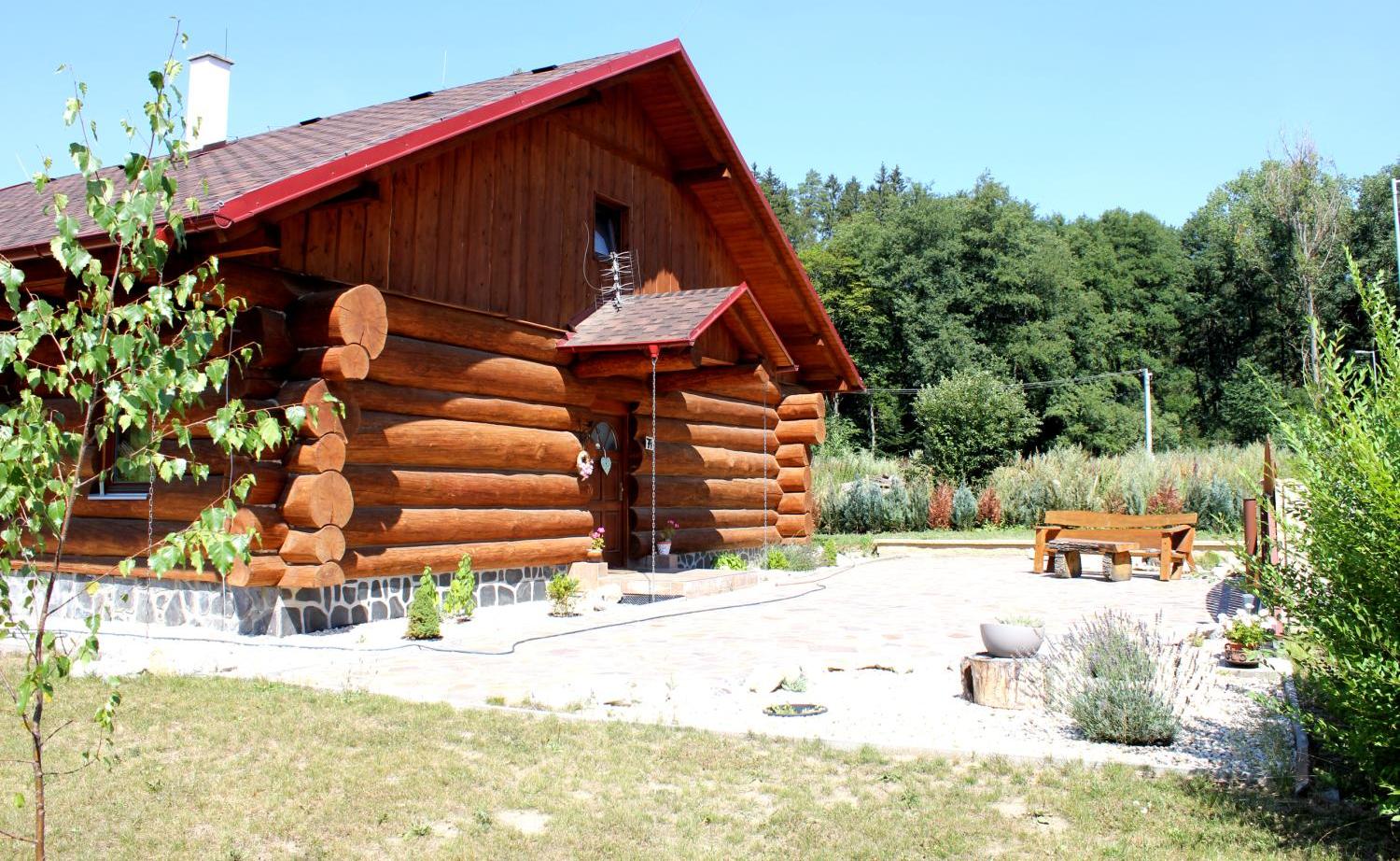 Při vjezdu do Holštýna jsou pěkné srubové chalupy. Jedna je hotová a dvě obrovské se ještě staví. Mátam být pivovar.
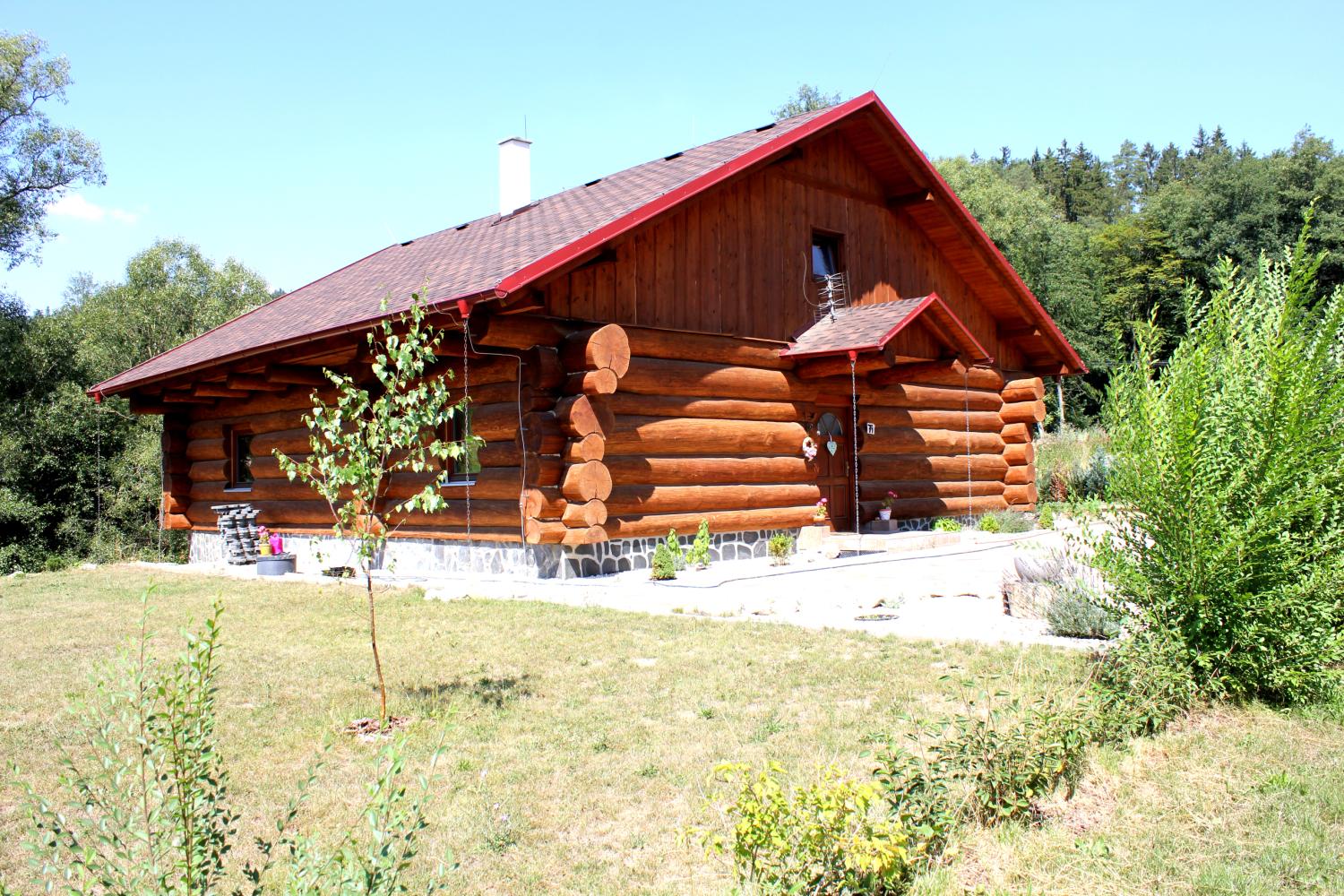 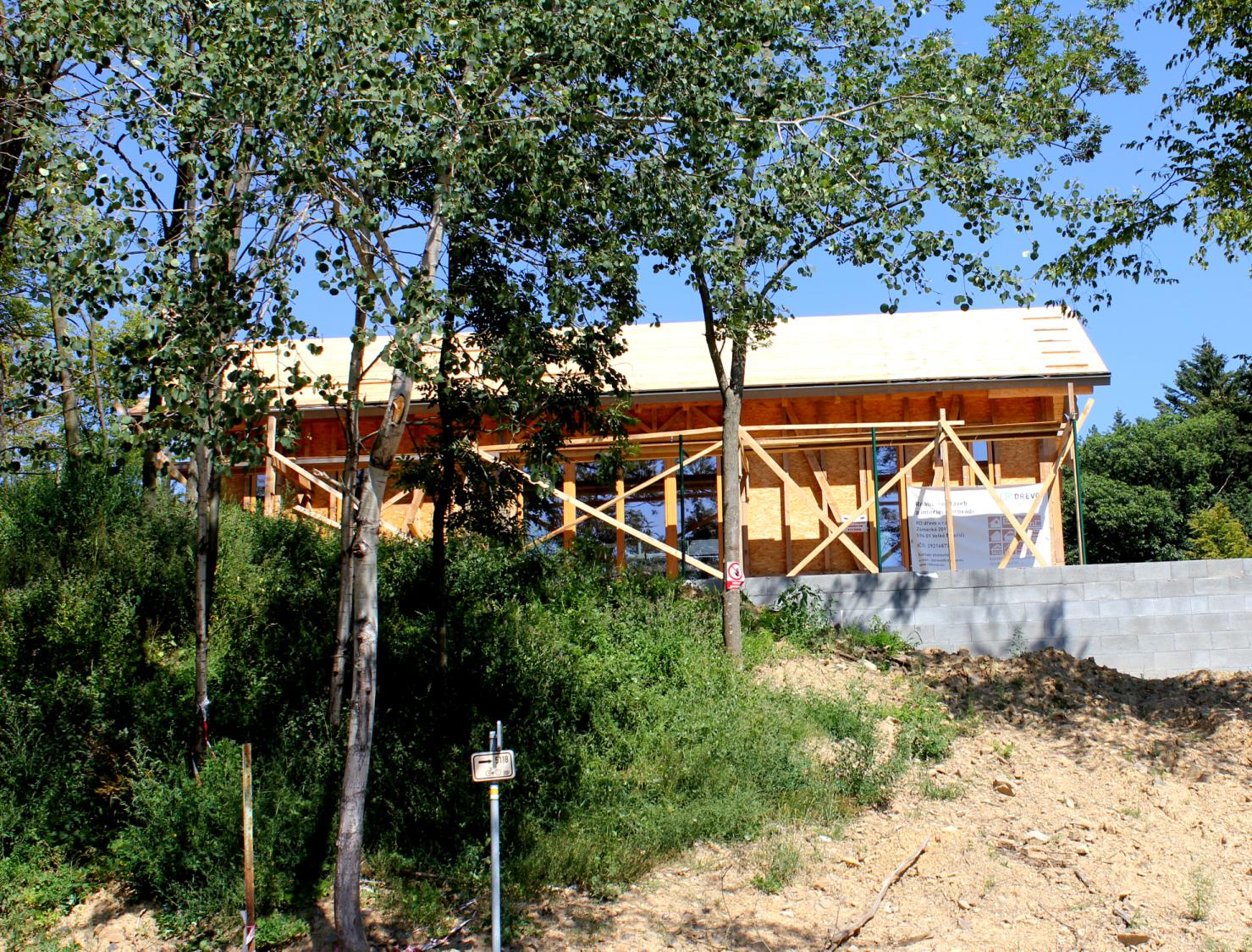 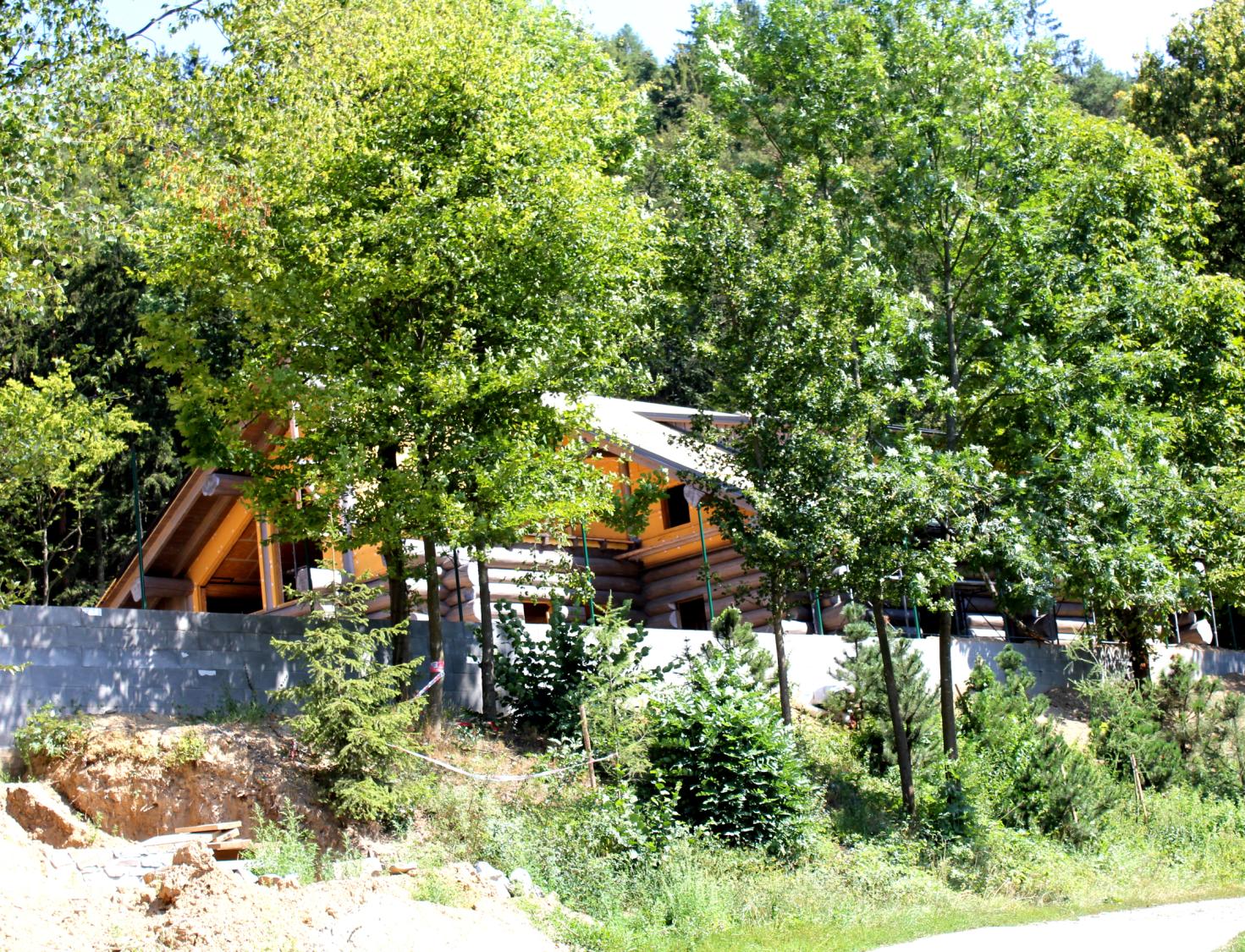 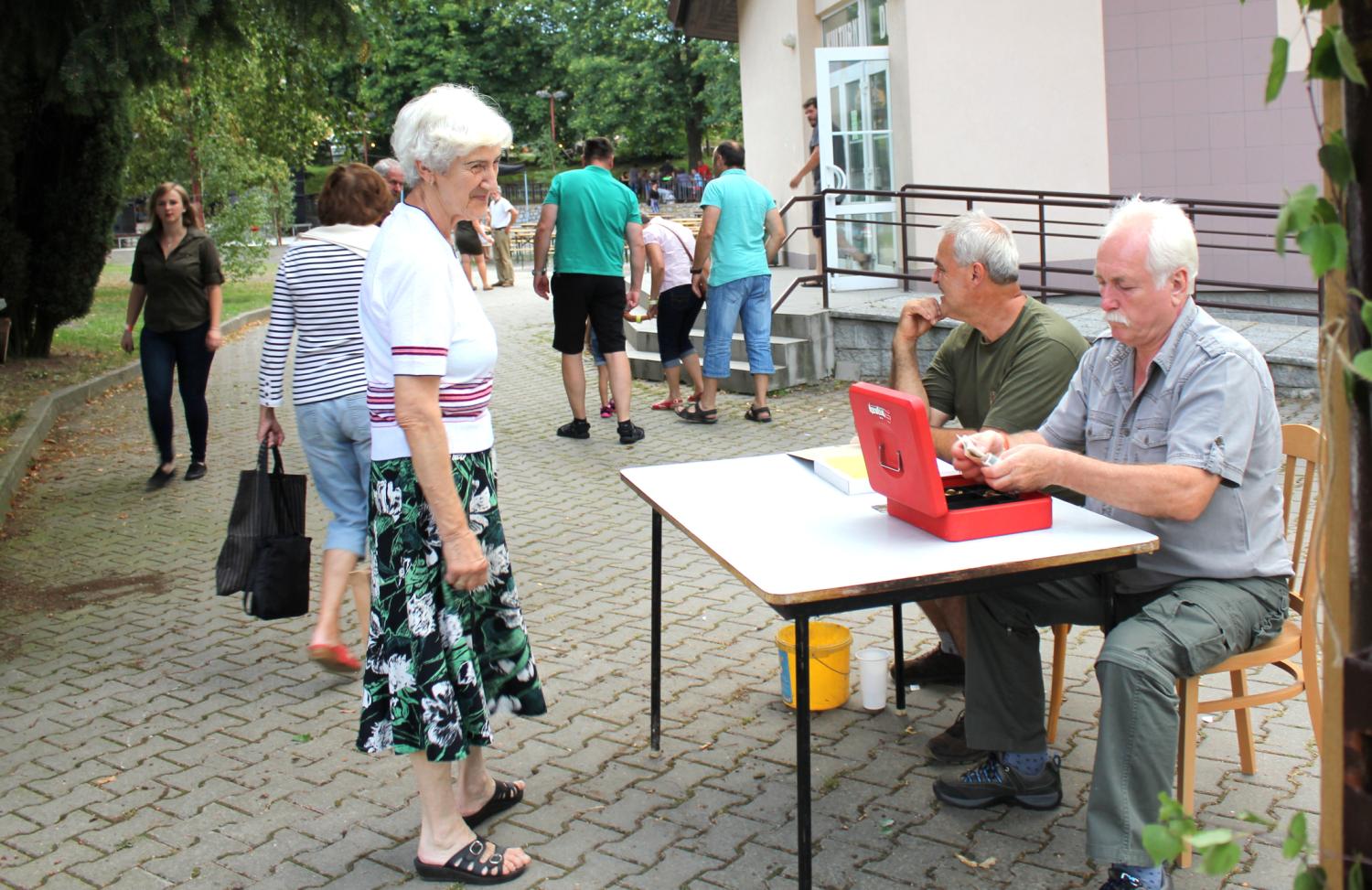 V sobotu, po velmi dlouhém váhání jsem se nechal přemluvit a zajel do Nivy v 8 hod. na zvěřinové hody. Poctivě vybírali vstupné
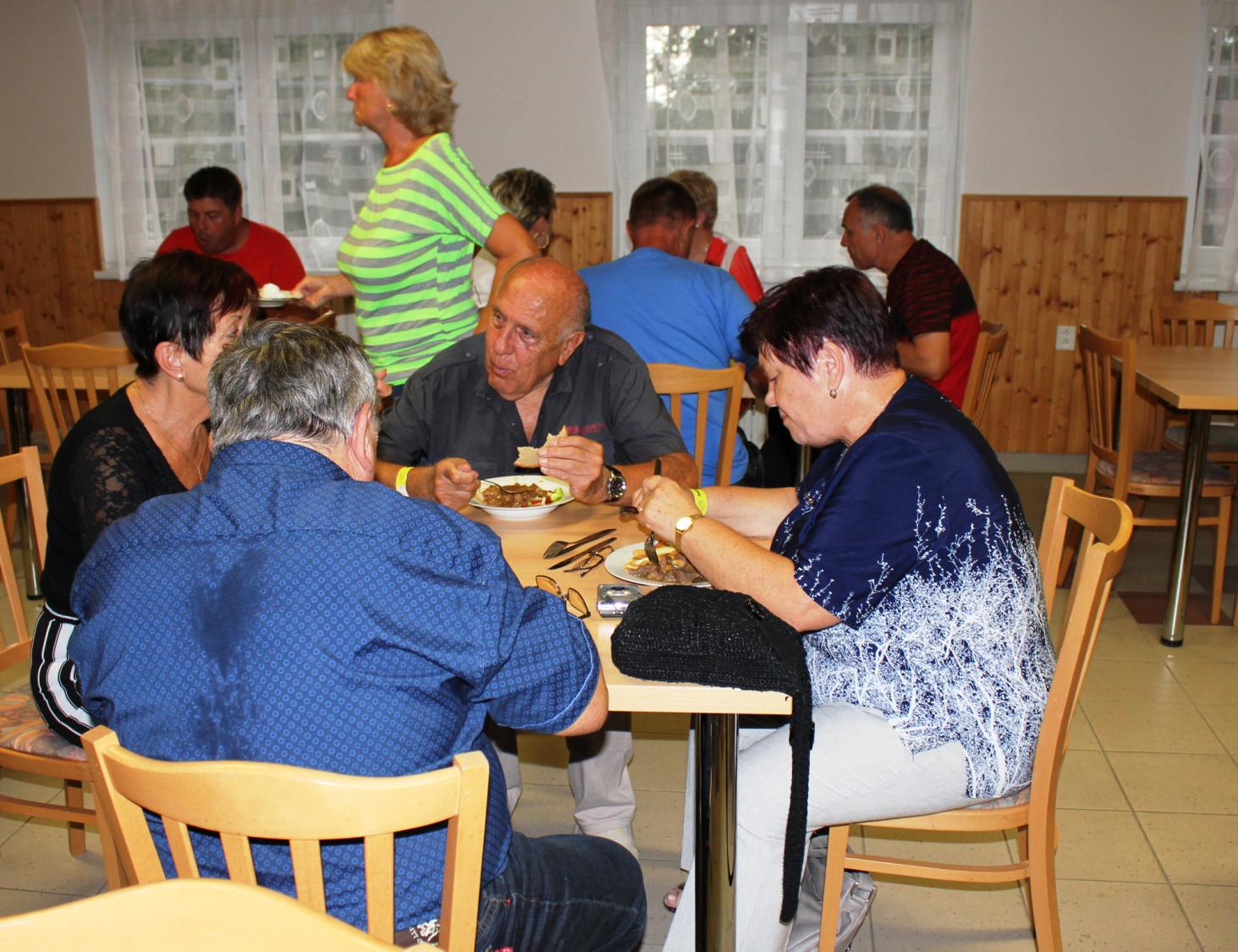 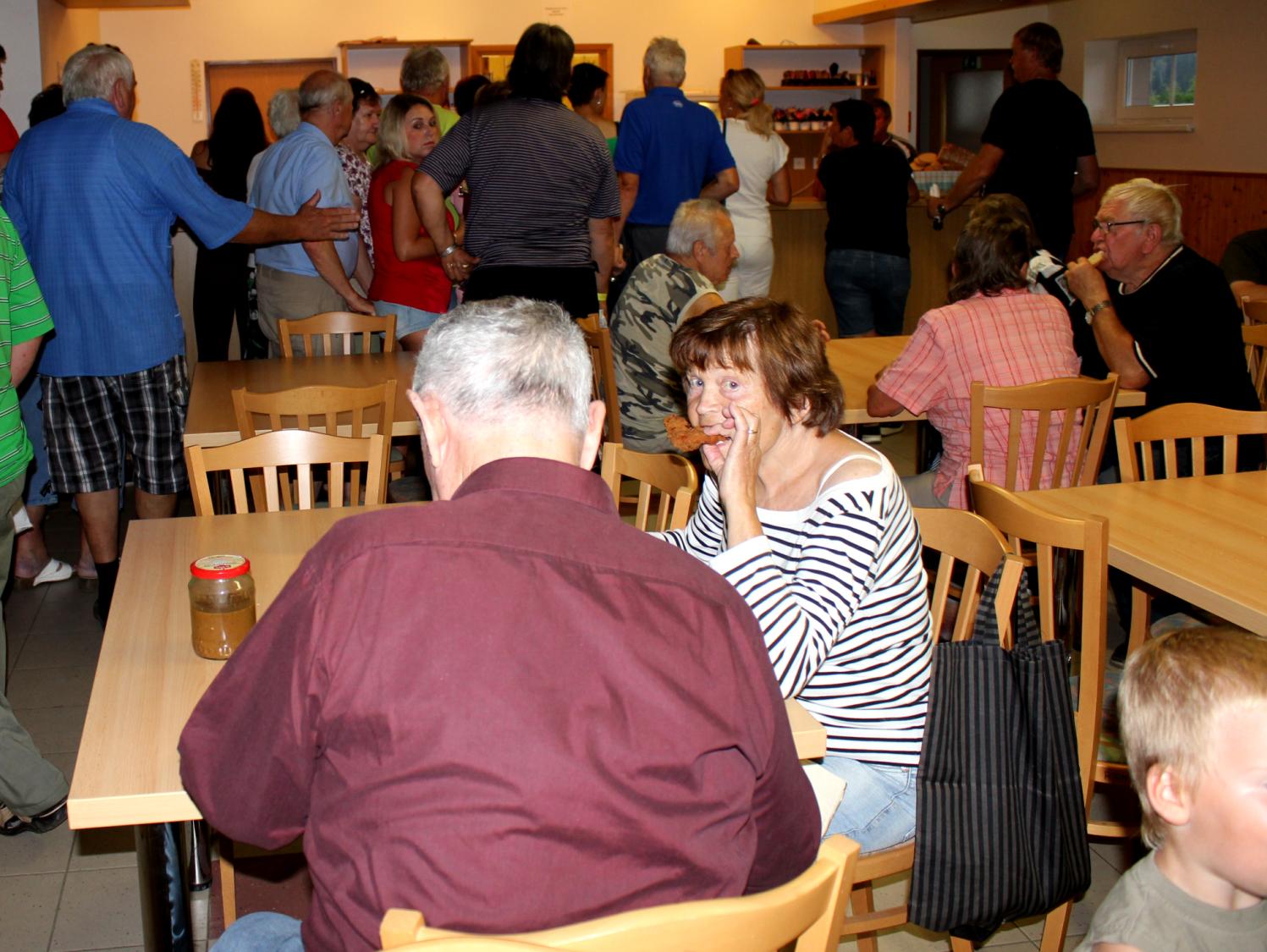 Nabízeli dva guláše, srnčí a z divočáka. Také řízky a jiné dobroty. Koupil jsem si srnčí, ale vzal jsem si ho domů. Na jídlo bylo u mne moc pozdě. Jak vidíte, bylo tam plno a u výdejny byla fronta. Chvíli jsem dole poseděl a dal si pivo.
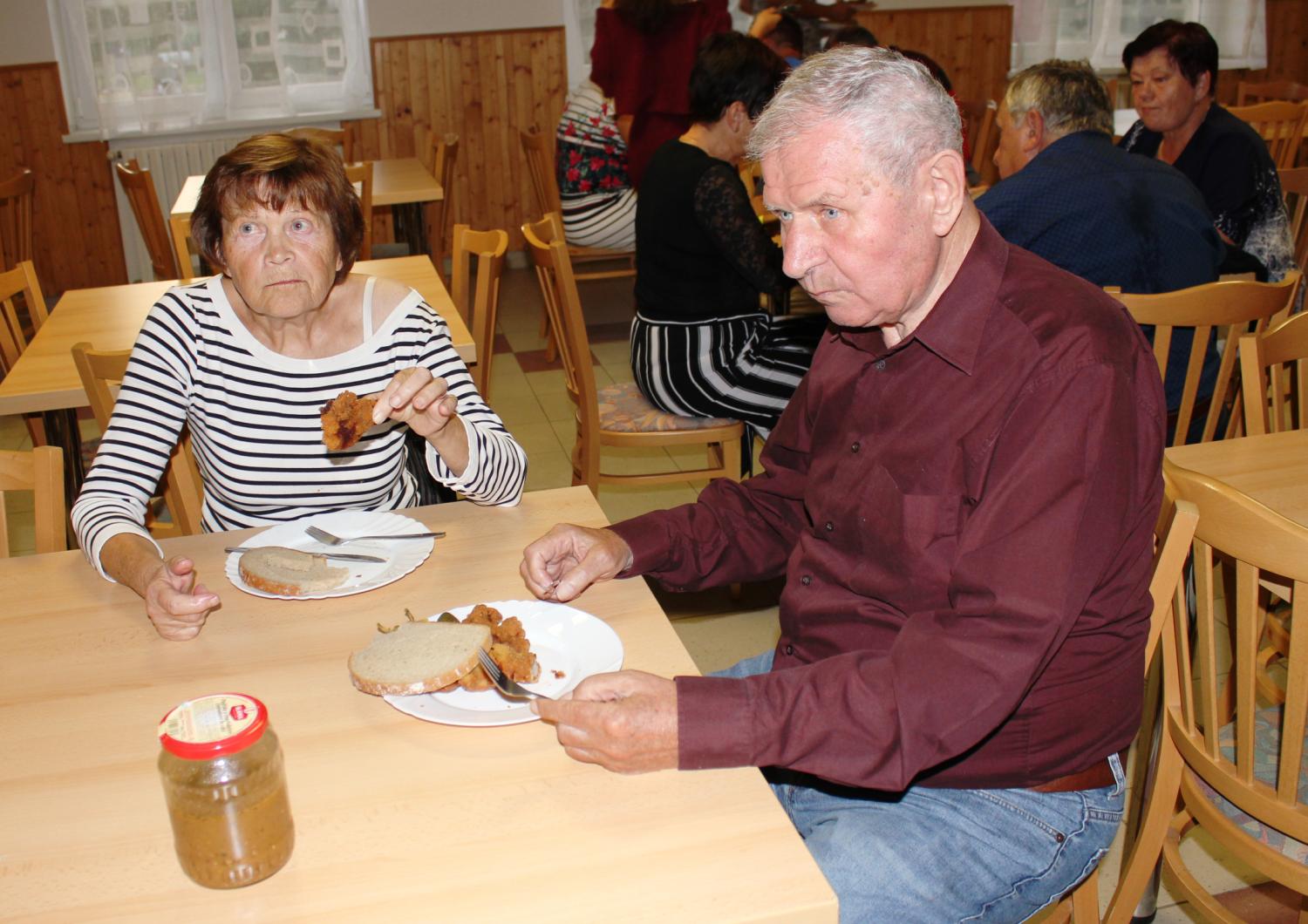 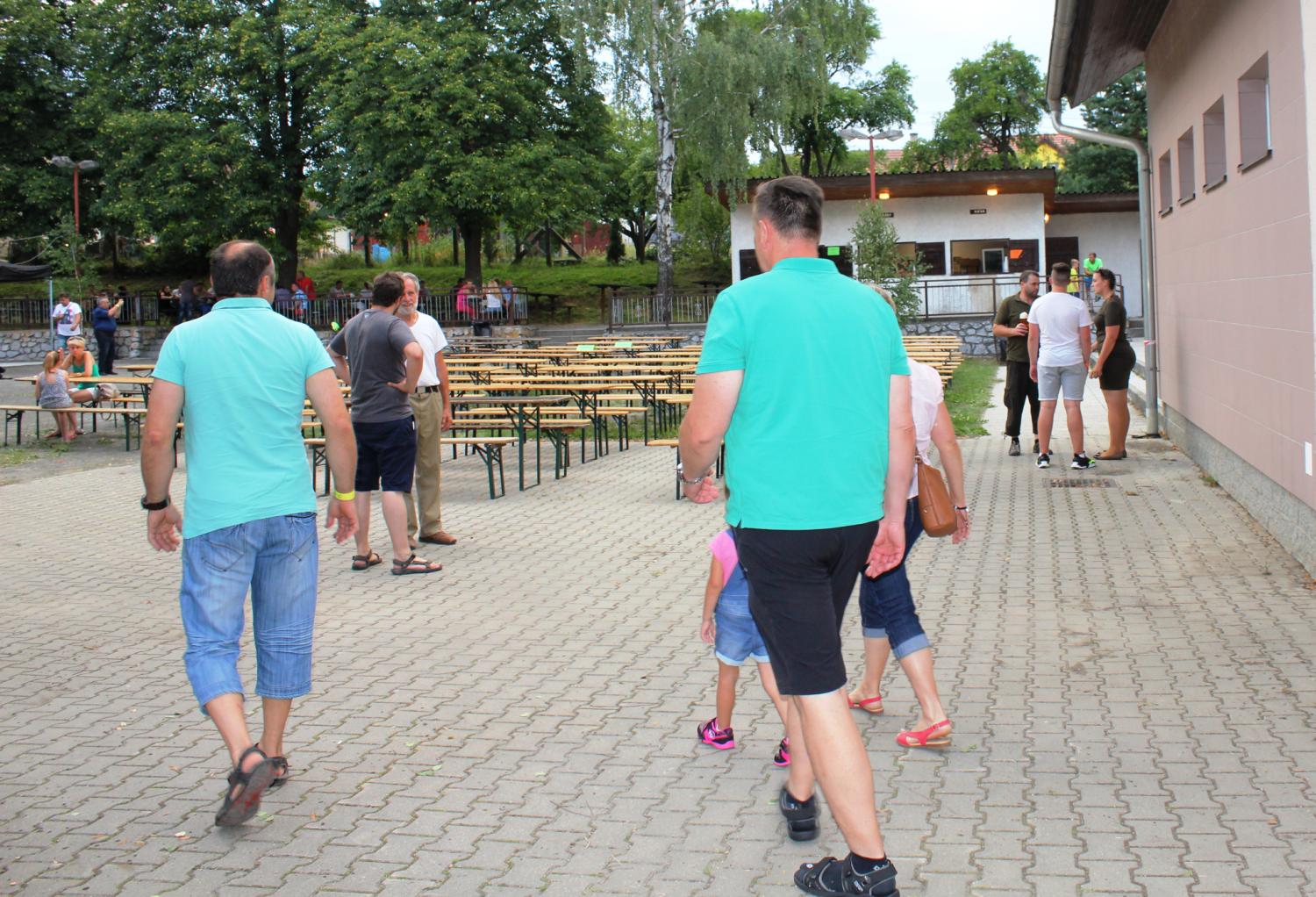 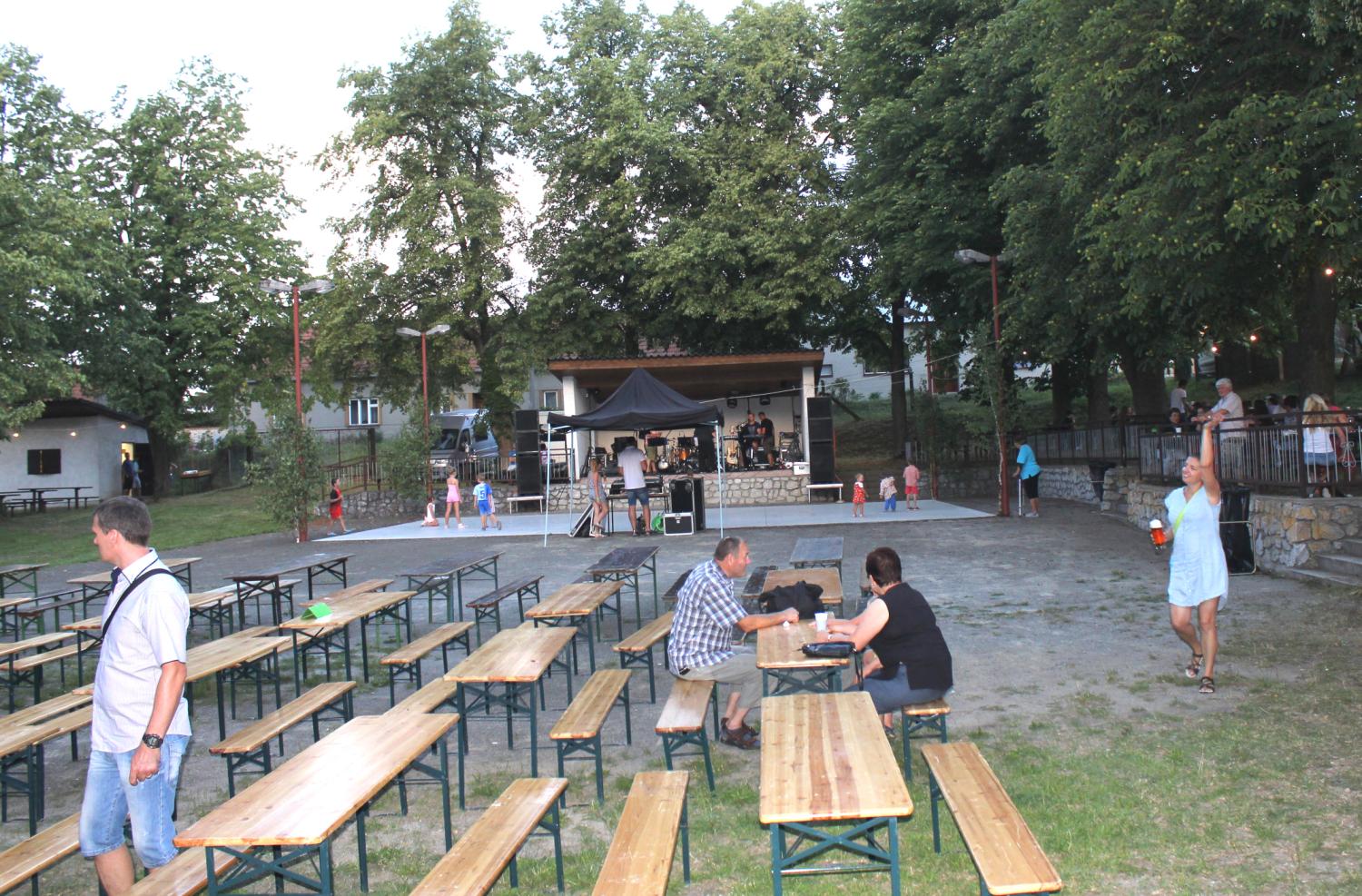 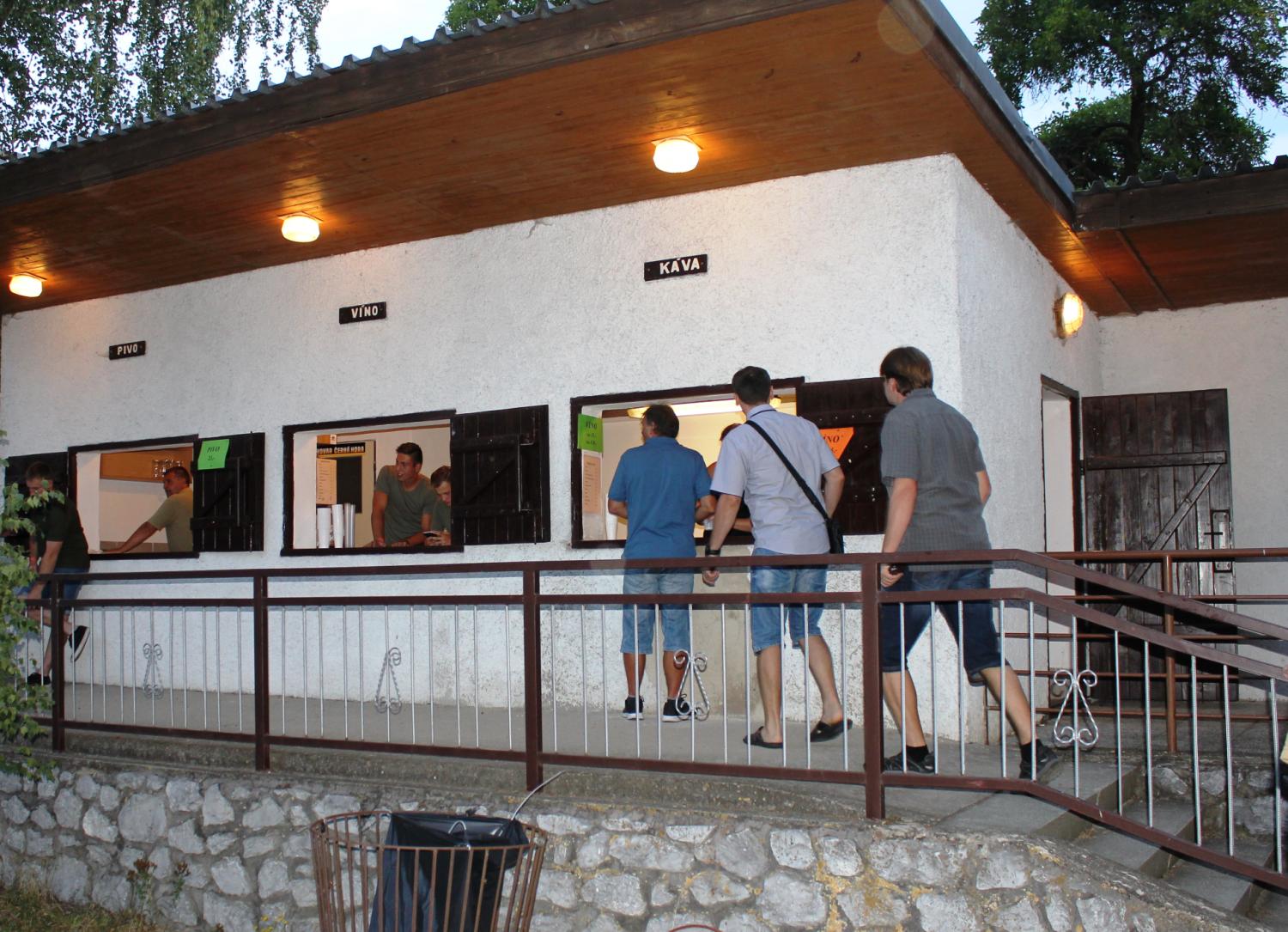 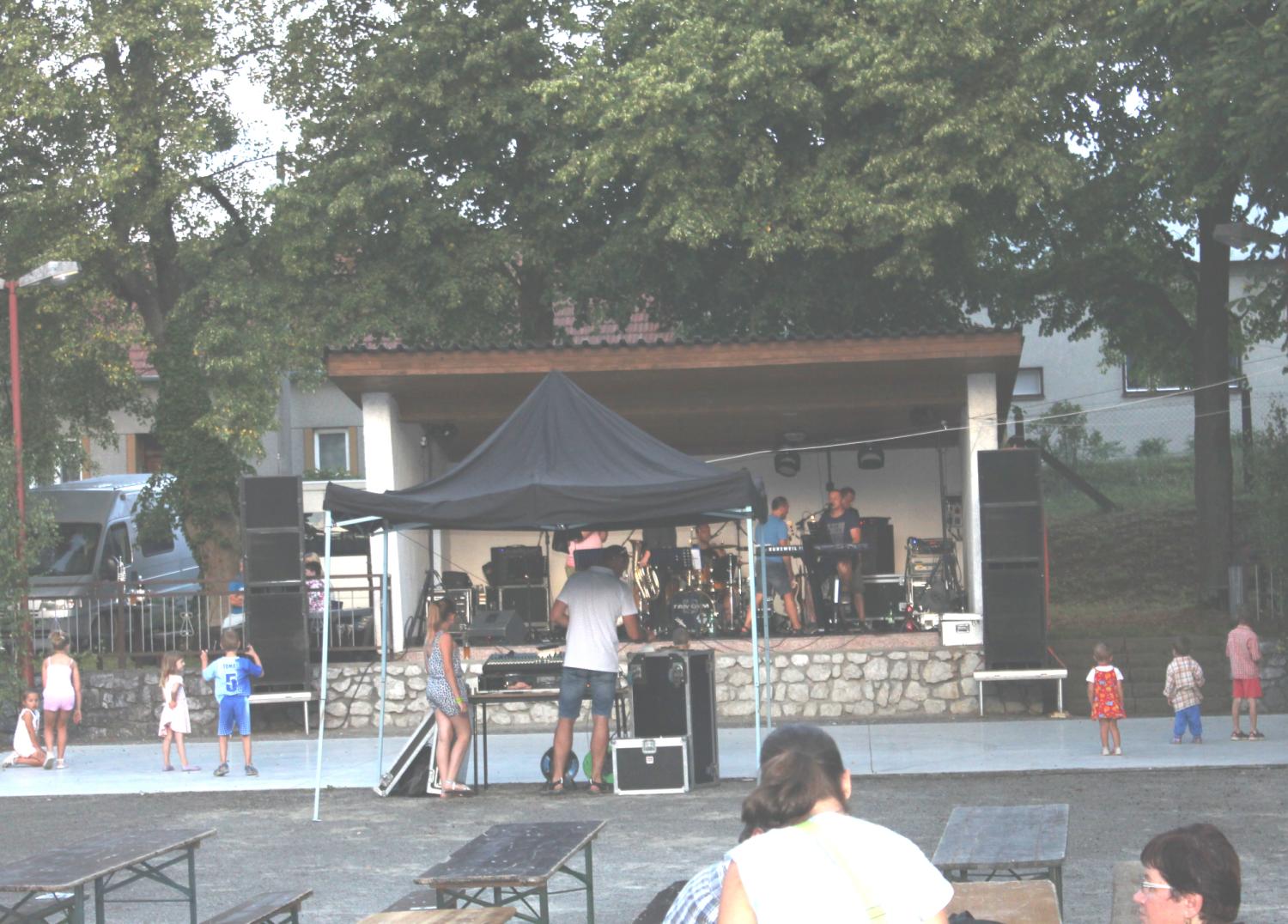 Doma jsem guláš ochutnal, ale pro mne jsem ho musel ještě poopravit. Chtělo to více osmažené cibulky se špekem, papriku, majoránku a také nakonec pivo. Masa bylo hodně. Ostatním jak jsem viděl asi moc chutnal.
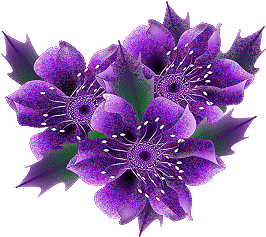 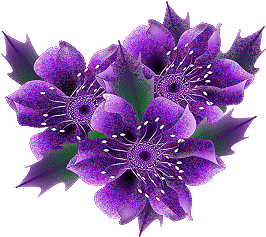 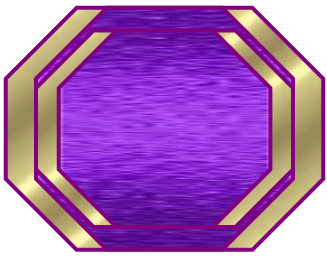 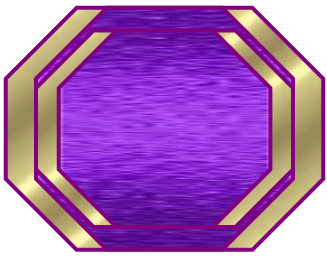 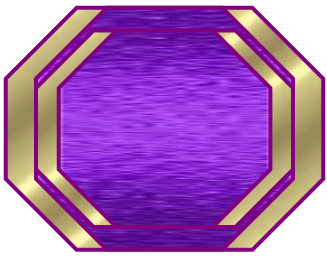 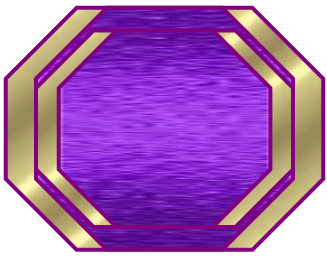 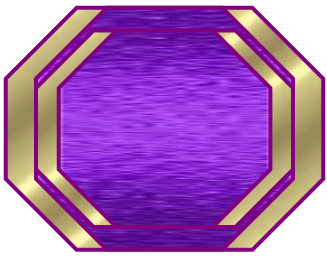 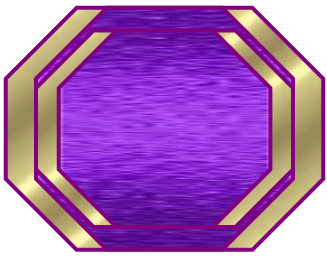 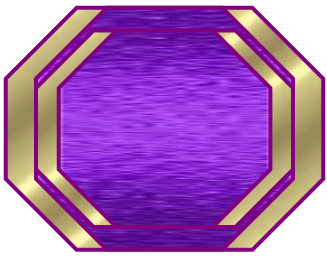 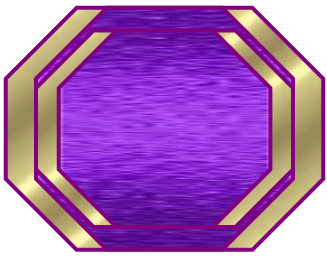 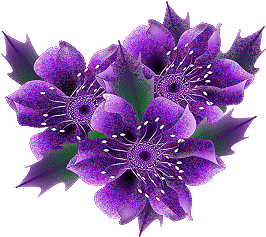 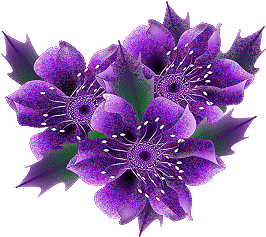 Co bod - to písnička.
iNěžn@